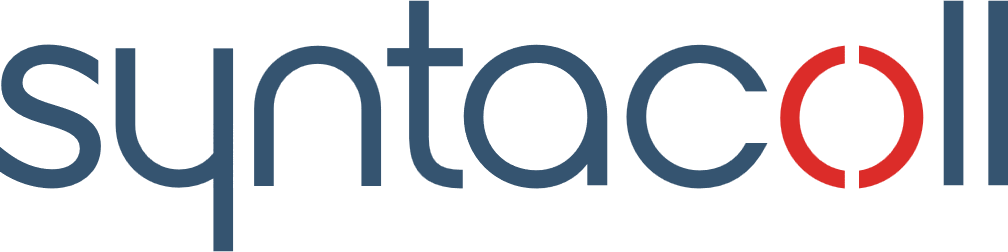 COMPANY OVERVIEW
EXECUTIVE SUMMARY
Biotherapeutics company based on proven proprietary collagen technology platform
US operations in Princeton, NJ with manufacturing in Saal, Germany and domiciled in Athlone, Ireland 
Management team with a strong history of success and backing of Gurnet Point Capital and Hillhouse Capital, and debt facility from Oaktree Capital Management
MANUFACTURING CAPABILITIES
PRODUCTS AND PIPELINE
PLATFORM TECHNOLOGY
Fully-owned manufacturing facility in Saal, Germany to supply global demand
“End-to-end” differentiated manufacturing capabilities 
Capacity at existing site to enable business expansion
XARACOLL® (bupivacaine HCl) implant –  post-operative analgesia in open inguinal hernia repair
Broad soft tissue label expansion anticipated as early as 2024
POSIMIR® (bupivacaine) solution for post-operative analgesia in subacromial decompression (shoulder) procedures
Novel pipeline in oncology and immunology based on collagen platform technology
Collagen Leadership – 15+ years of R&D in Collagen Technology  
Capability to deliver APIs with broad applications across multiple therapy areas
Biocompatible, absorbable technology enabling customized properties
Patent protection and proprietary know-how
2
Collagen Platform Offers Multiple TherapeuticOpportunities
Unique Approach to Drug Delivery to Optimize Efficacy & Tolerability
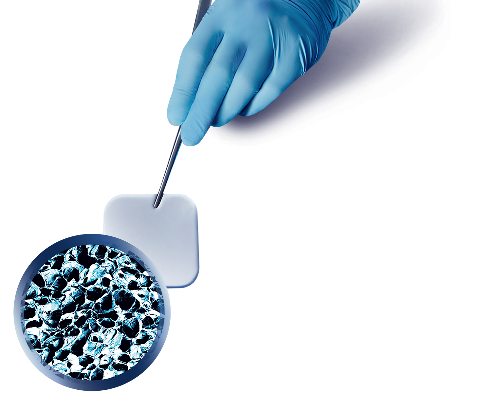 Biocompatible, absorbable technology
Compatible with wide range of APIs 
Provides customized properties:
Physical properties e.g., size, shape, structure, etc. 
Drug release characteristics, formulation, API solubility, etc.
Approved products in the US and EU are based on COLLARx™ technology
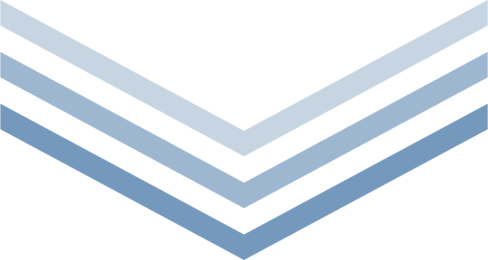 Combined with API to deliver the “right effect to the right location over the right time”
Patent-Protected, Proprietary Technology Platform
COLLARx™ implant
magnification 200X
3
COLLAGEN PLATFORM TECHNOLOGY: RIGHT DRUGS, RIGHT PLACE, RIGHT TIME
Customized API Delivery
Controlled Localization
Custom Kinetics
Enable localization of API
Customize API Release
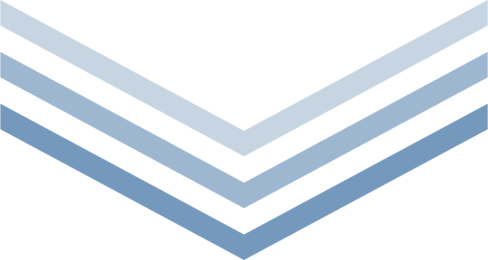 Broadly Applicable
Therapeutically Relevant
Compatible
Localization to all major organ systems
Works with NMEs, Biologics, & Cells
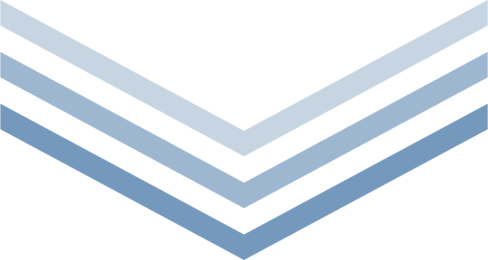 Regulatory Pathway Risk Mitigation
Expedited US Regulatory Pathway
Novel Development
Leverage approved therapies with 505(b)(2) regulatory pathway
Advance drug delivery through local administration rather than systemic
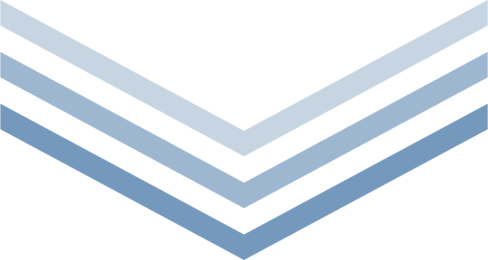 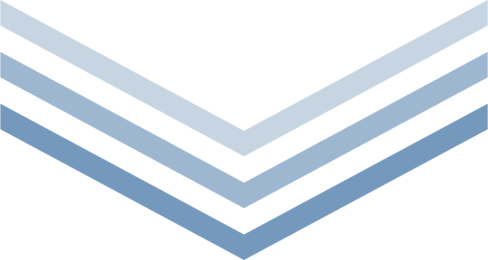 Oncology
Local Delivery of Chemotherapeutics
Immunology
Topical Treatments
Post-Operative Pain
4
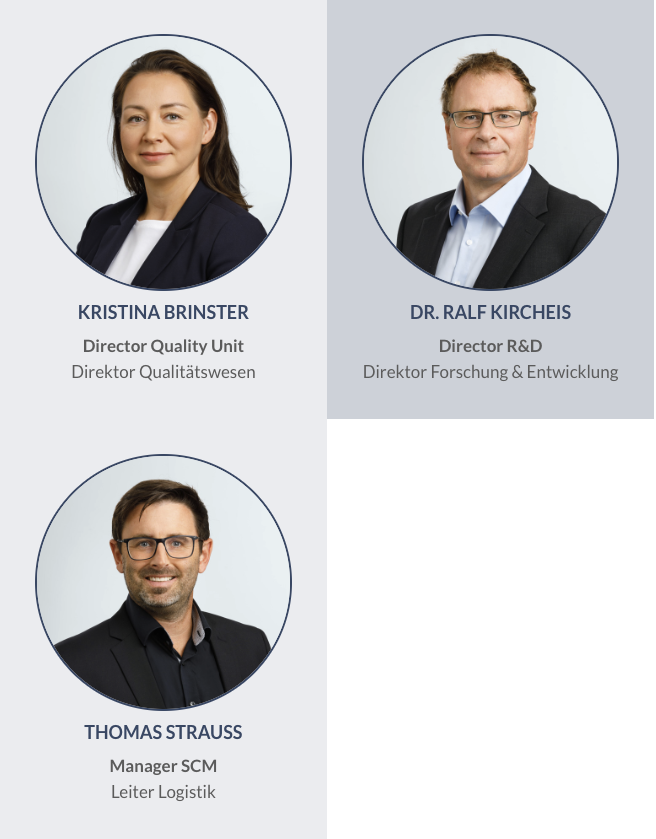 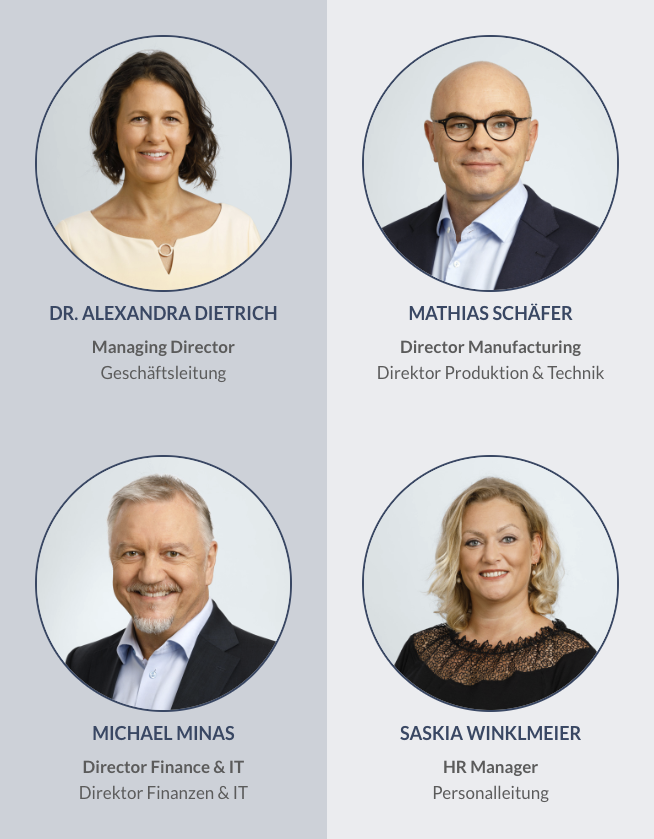 LEADERSHIP TEAM
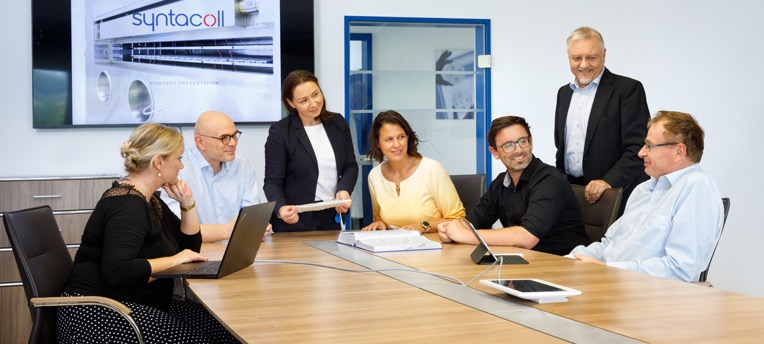 HISTORY OF SYNTACOLL GMBH
2005
1950
1927
1980s
2016-2017
1996
2020
1992
1985
First equine collagen product
Approval of current facility
Approval of collagen implant containing gentamicin
Renaming into syntacoll gmbh
Renaming into innocoll gmbh and closing of the suture business
Approval of XARACOLL;
start of commercial manufacturing
Cooperation with Schering Plough with the goal to develop a collagen implant containing gentamicin
Development of collagen products as haemostyptica
Foundation of suture business under the name of Dr Ruhland GMBH in Nürnberg
RELATIONSHIP PRINCIPLES
Mutual ownership
Aligned goals and incentives
Mutual trust, respect, and accountability
Collaboration and innovation in your process
Sharing best practices to improve productivity
Open and honest communication with quick resolution
Excellence in execution
1
SUMMARY HIGHLIGHTS
2
3
4
5
Numerous Uses Exist For Pharmaceutical – grade Collagen
1
Collagen supplements
2
Pharmaceutical additives
3
Wound dressings & surgical sealants
4
Bone void fillers
5
Drug delivery system
6
Tissue engineering
7
Nucleic acid therapy, virotherapy, cell therapy
8
Cellular scaffolds
9
Tissue/cell transportation
10
Collagen gel cell culture
Research from Insight Partners.
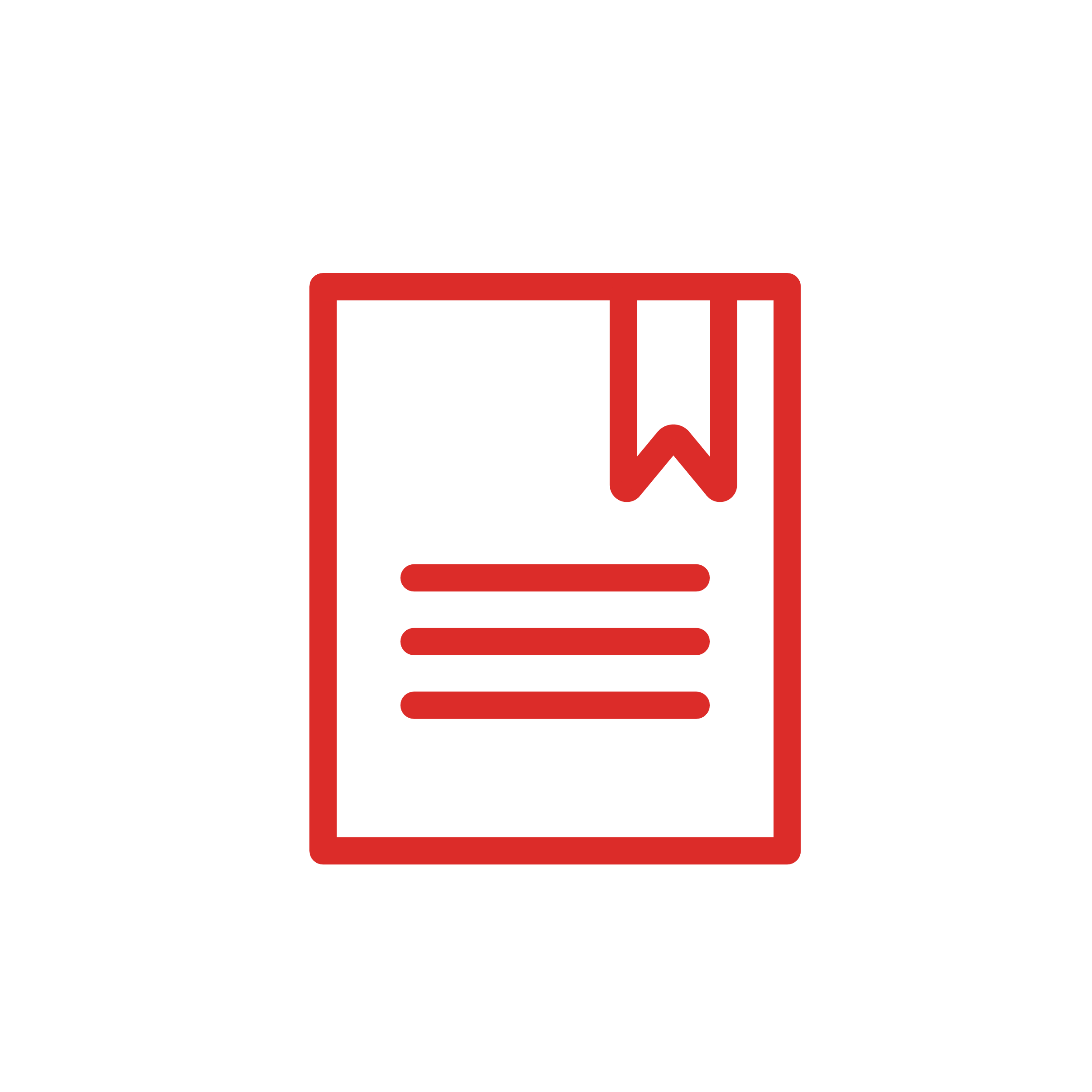 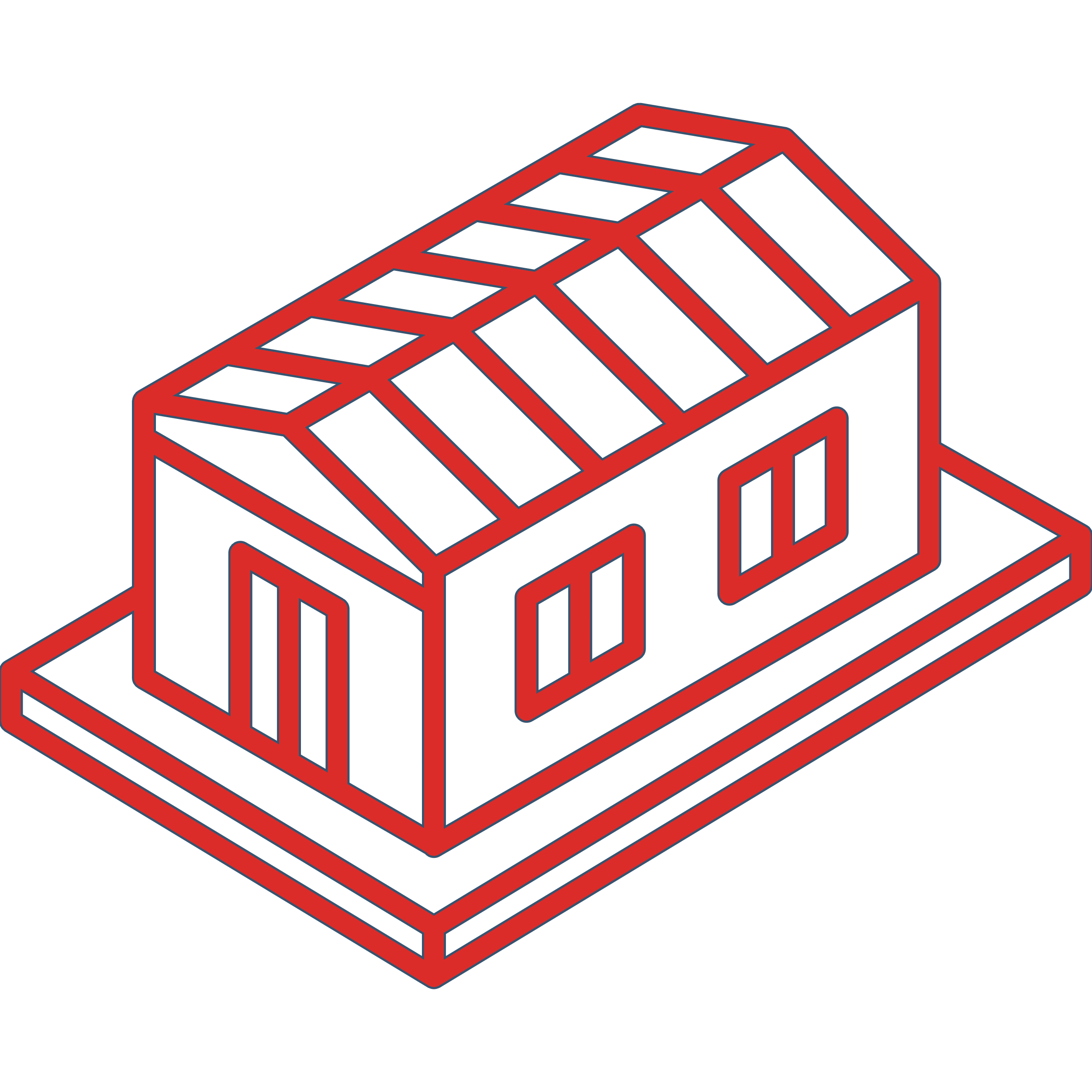 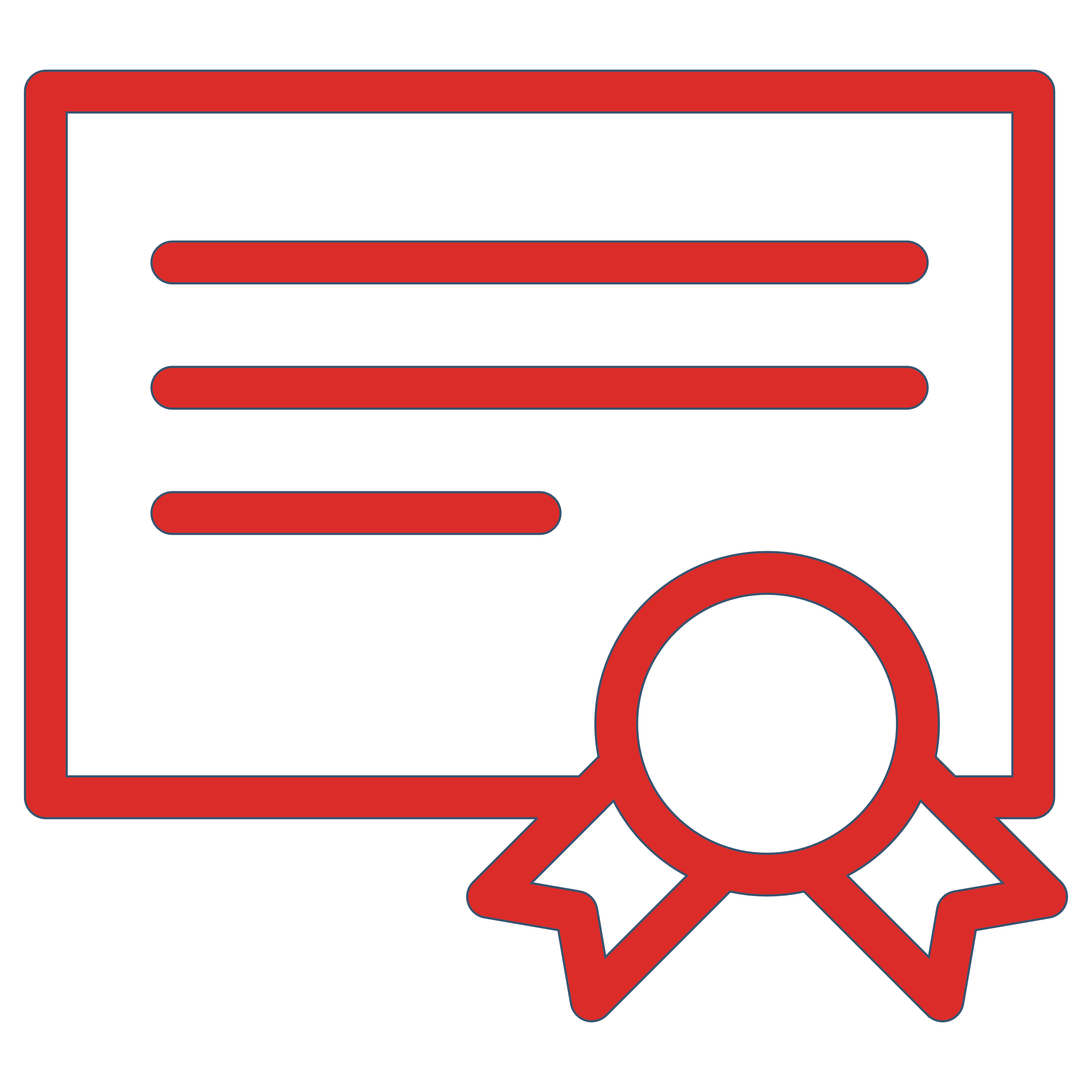 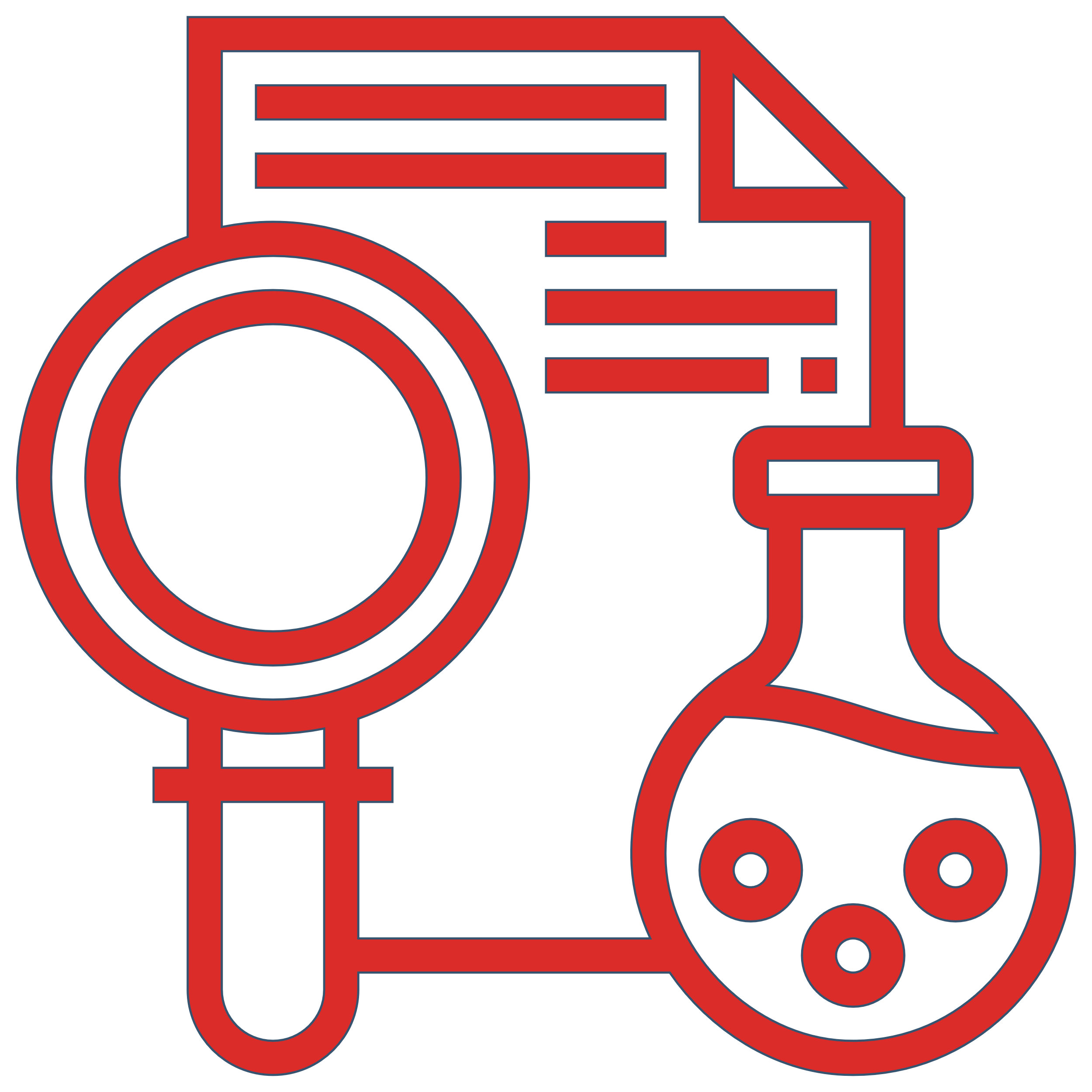 SITE FOR RESEARCH
 AND DEVELOPMENT 
AND FORMULATION
MANUFACTURING 
SITE FOR INNOCOLL
AND OTHERS
GMP CERTIFIED AND HOLDER OF A MANUFACTURING LICENSE
ISO 13485 CERTIFIED
Notified Body: TÜV SÜD MDSAP: for Canada, Australia, US
Competent Authority: Government of Upper Bavaria
Direct transfer and scale-up into GMP production
Located in Saal, Germany
3 buildings with atotal size 56,510 sq ft
ABOUT
Multi-Product Production Site
Collagen-only products 
Collagen / Gentamicin Sponge
Collagen / Bupivacaine Matrix
Clean Room Environment, including 
41 rooms / areas
ISO class 5 – 8
In total ~16,145 sf classified clean room area
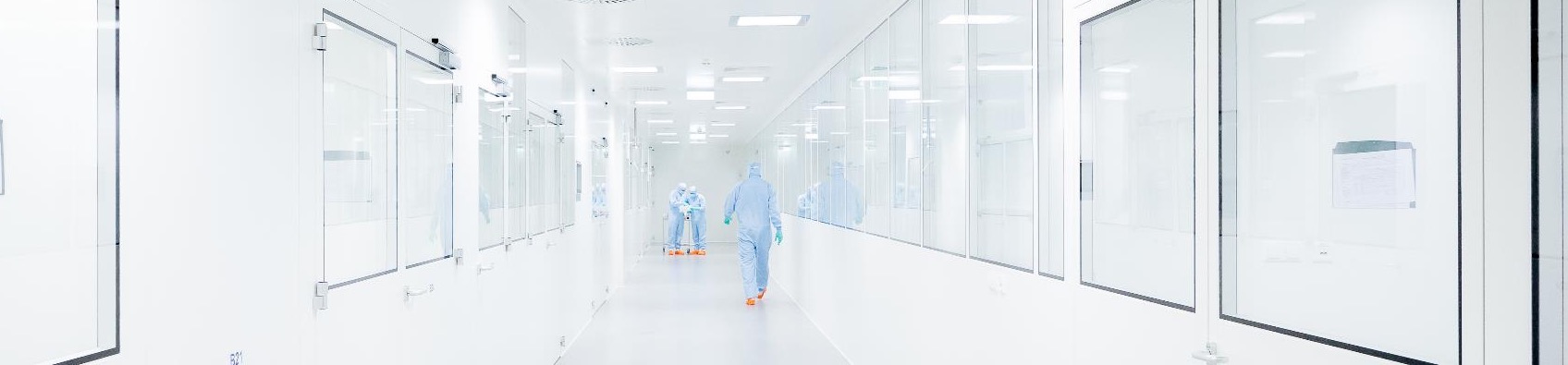 PRODUCTION CAPABILITIES
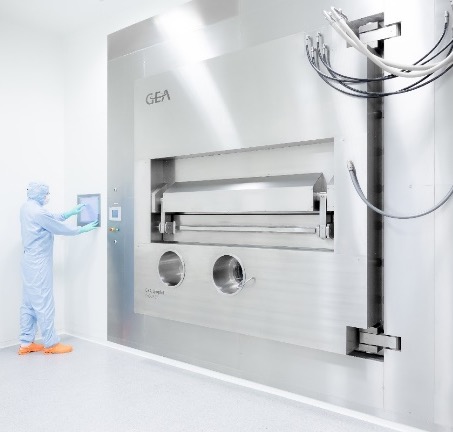 1500m² classified clean room area
Clean room environment with GMP classes A – D (class 100 to 100,000), ISO 5-8
2 freeze dryers with 36 m² each on 11 shelves
150m² Controlled-Non-Classified Area for Final Packaging
Production Capability including:
Collagen rendering
Matrix production 
Packaging and labeling
Serialization with aggregation
Testing
GMP certification or QP release
QUALITY PHILOSOPY
Patient safety is most important for everything we do
We want our customers to be satisfied with our services
Quality is an ongoing task and obligation of all employees
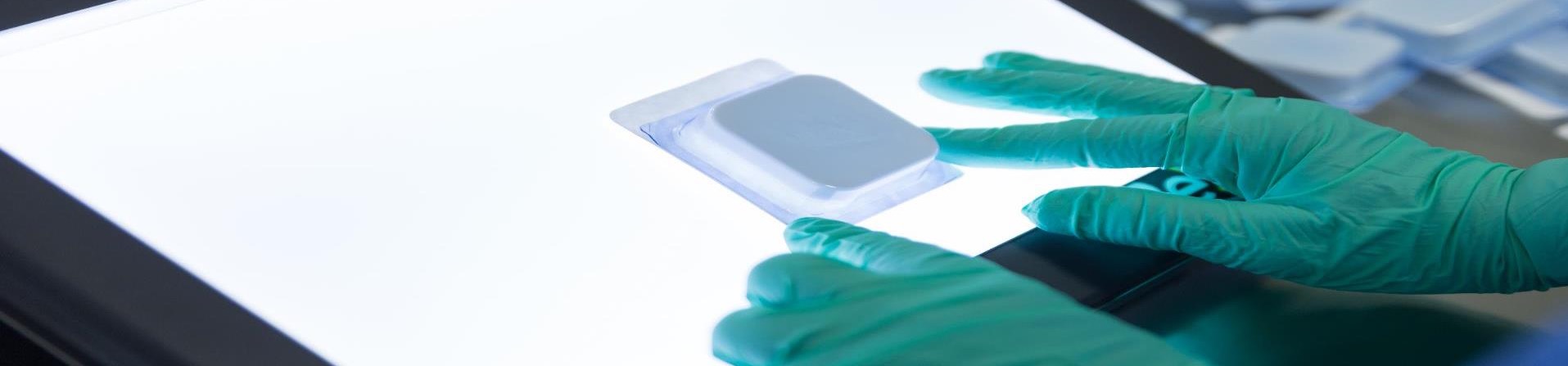 QUALITY SYSTEM
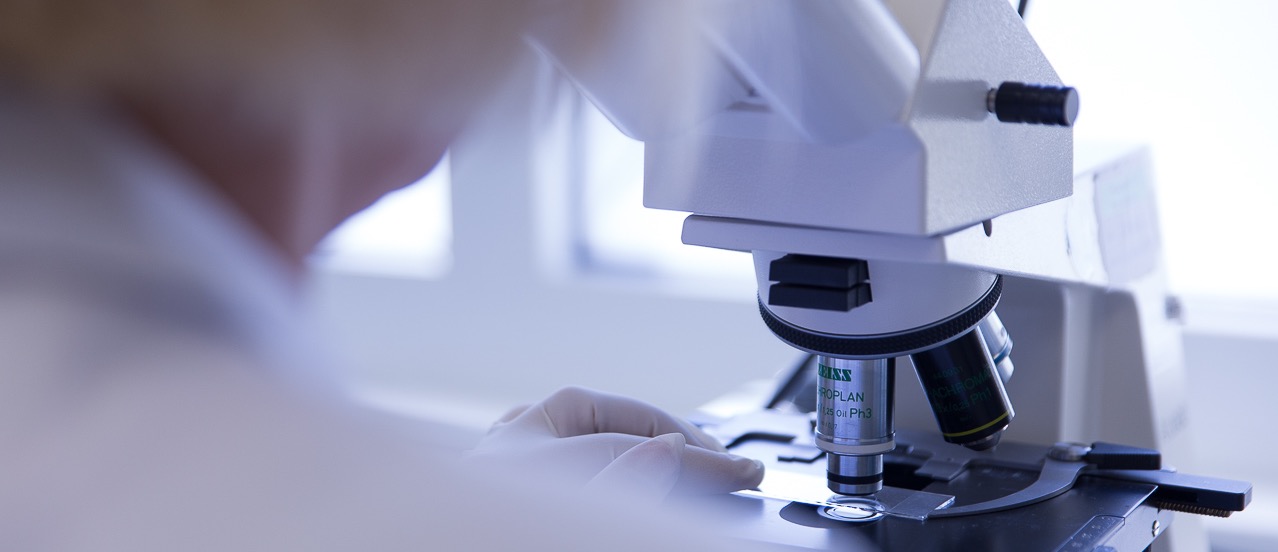 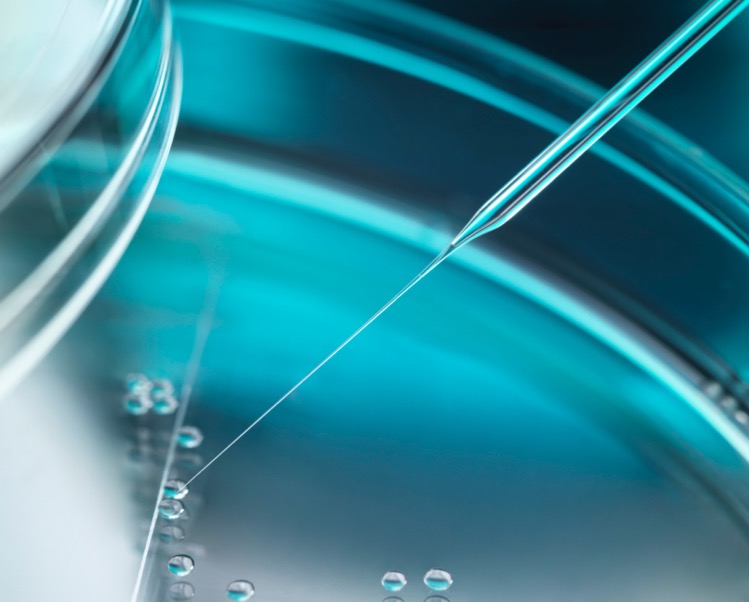 QUALITY SYSTEMS
Syntacoll’s quality system covers medical devices, medicinal products, and combination products
Inspected routinely by various authorities throughout the world 
Qualified person on site with ability to certify product to the market
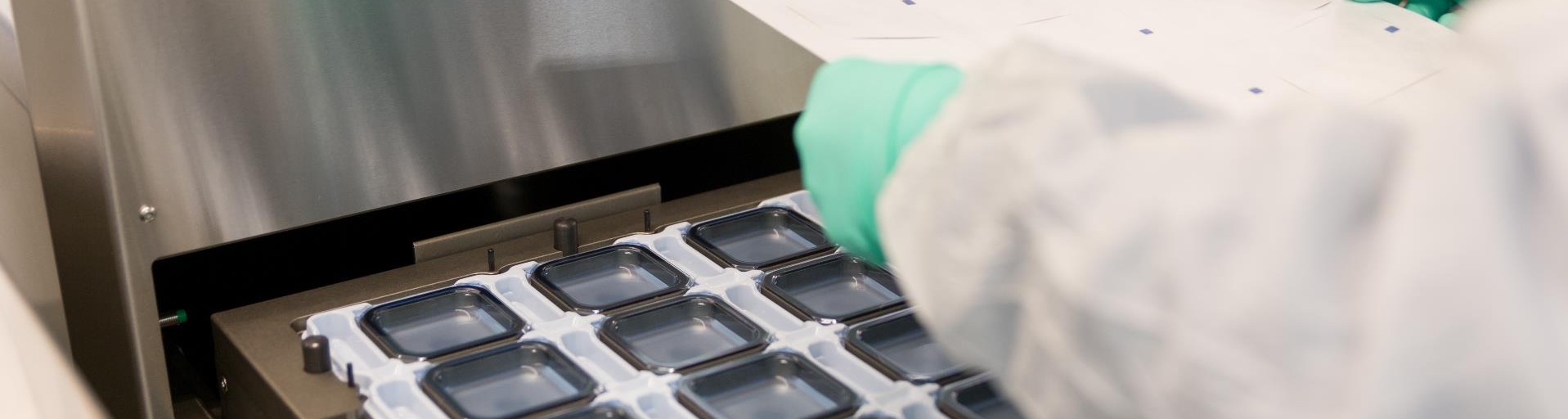 QUALITY ASSURANCE
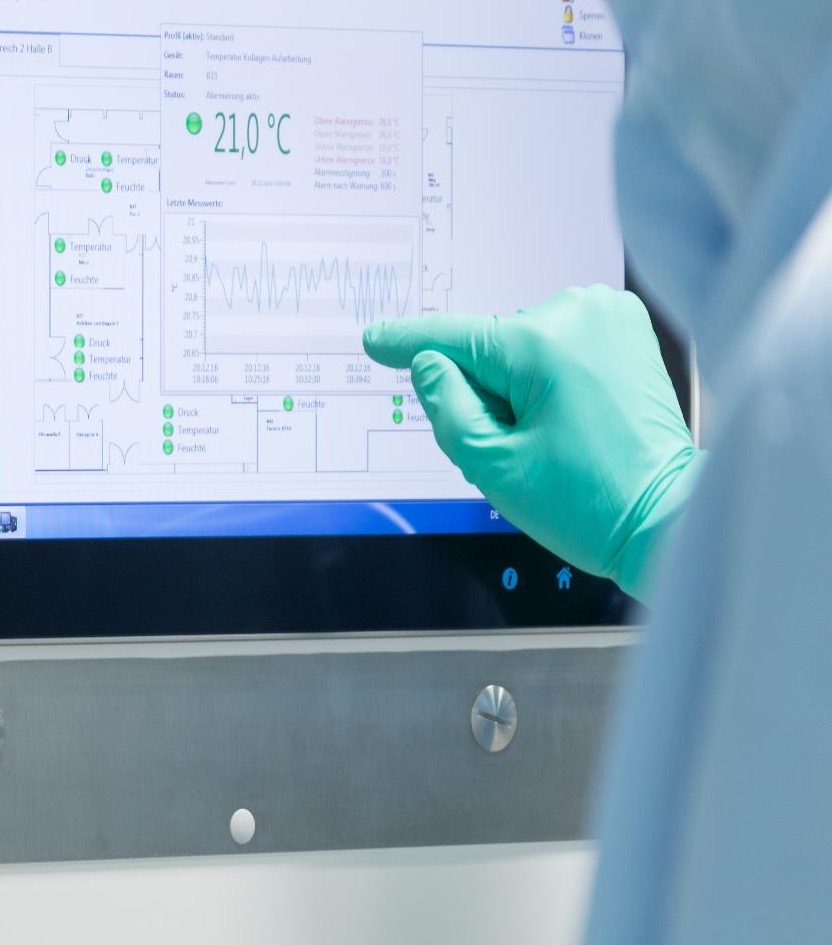 Quality management system
Quality events  
Change controls
CAPAs including effectiveness checks
Documentation
Line clearance
Batch record review
Regulatory
Safety
HISTORY OF INSPECTIONS
QUALITY CONTROL CAPABILITIES
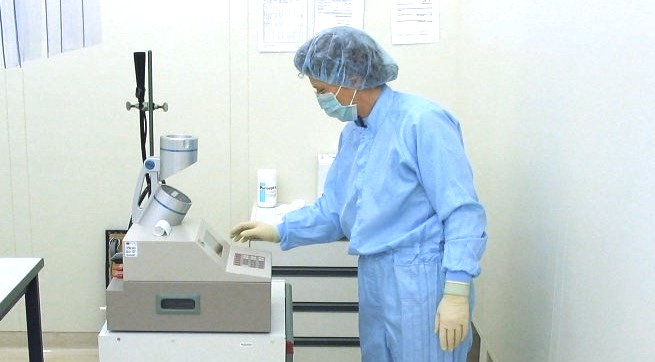 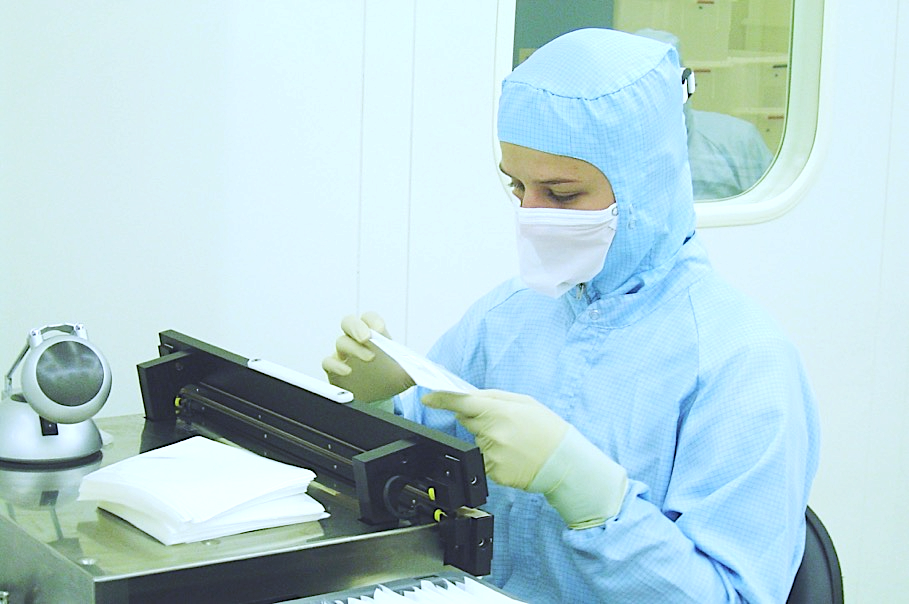 QUALITY CONTROL OVERVIEW
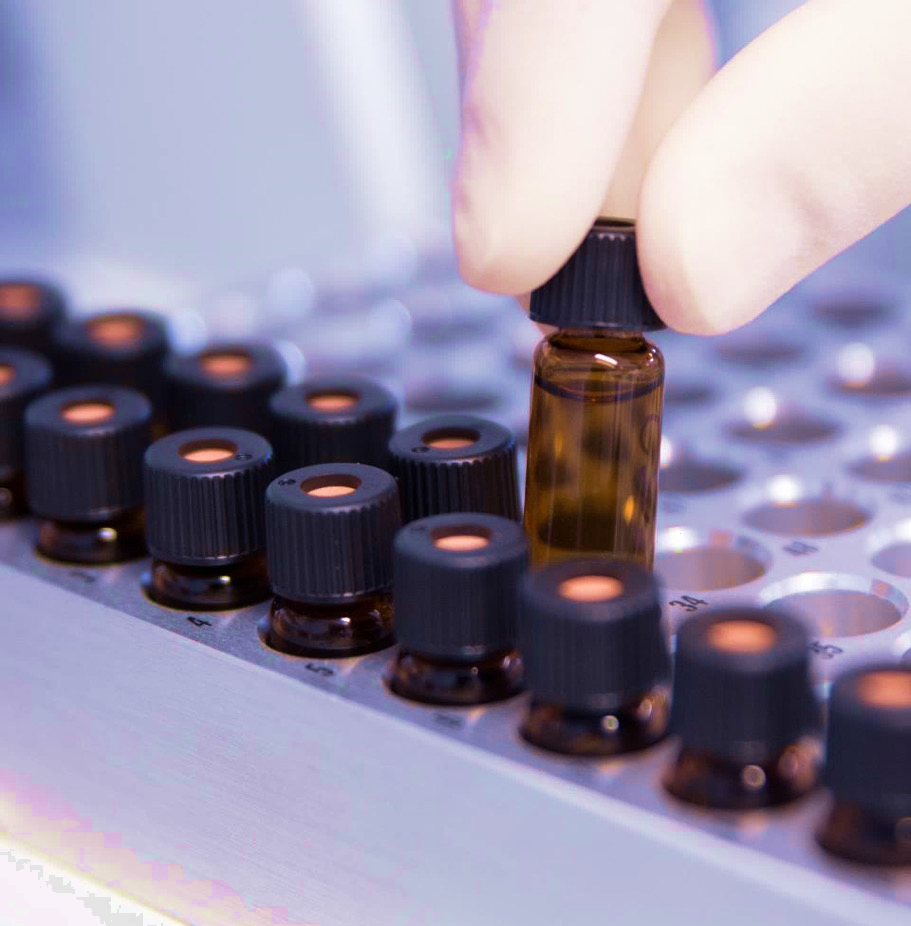 Raw material testing
In-process and release testing
Stability testing
Environmental monitoring
Cleaning validation
Trending
CHEMICAL / PHYSICAL
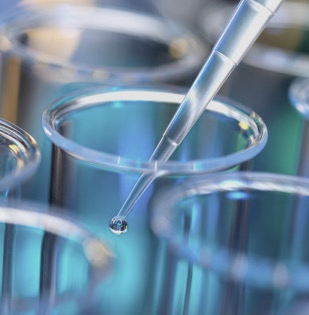 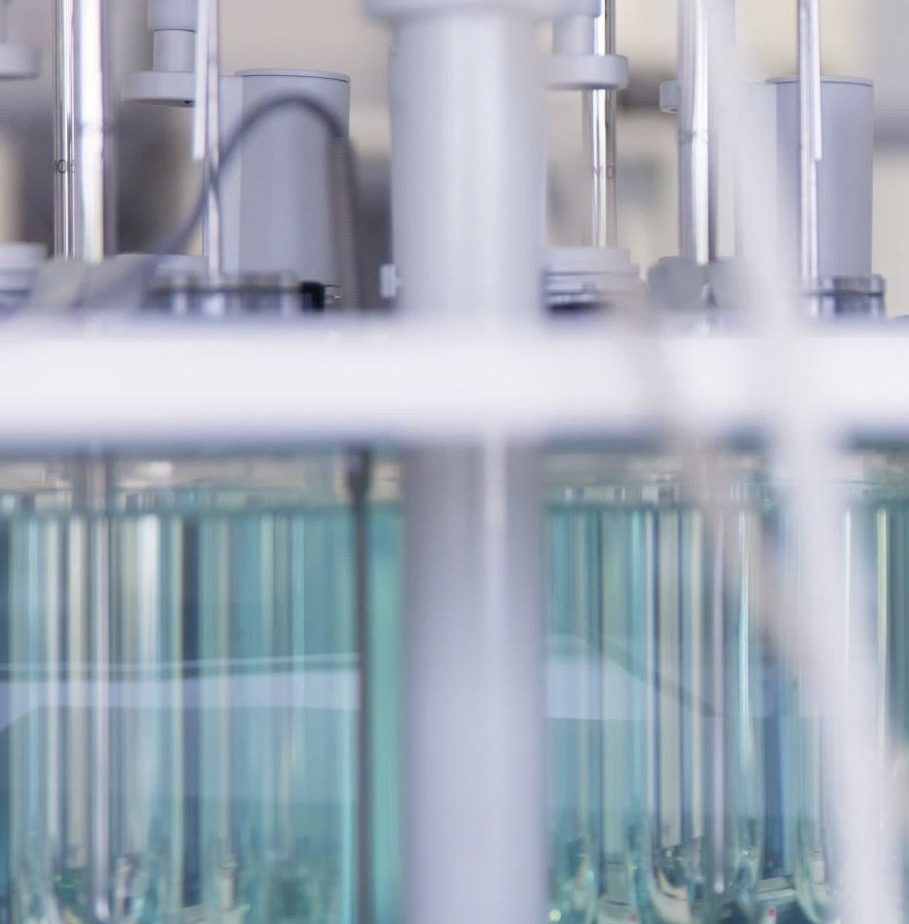 SDS-PAGE
Differential Scanning Calorimetry (DSC)
Dissolution
Dry weight
Collagen content
Viscosity 
Packaging tests (burst test, pressure decay, seal strength, dye penetration)
Identity testing 
Titration, limit testing, residual analysis
CHROMATOGRAPHY
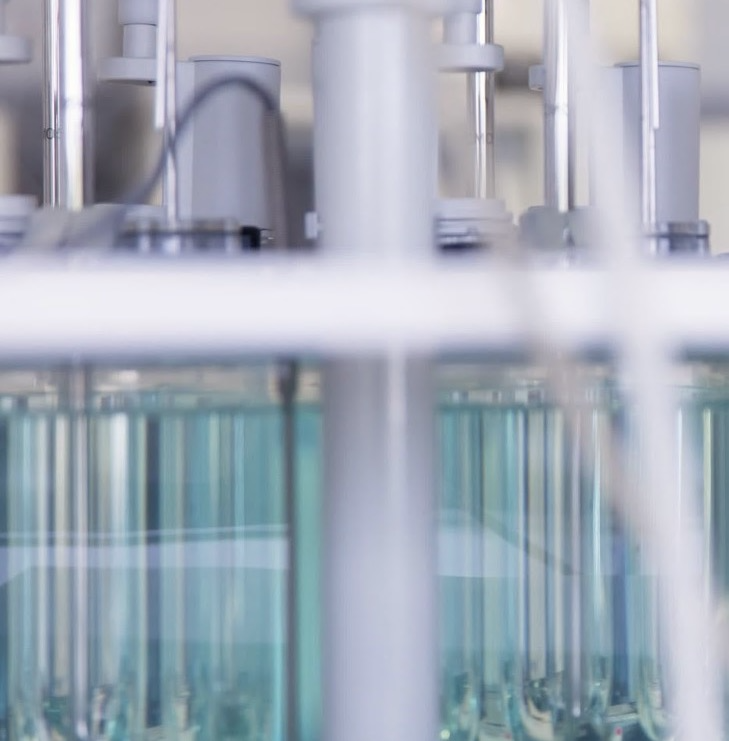 GAS CHROMATOTOGRAPHY (GC)
Residual testing: EO, ECH, EGly
Impurities
Related substances 
 
HIGH PERFORMANCE LIQUID CHROMATOTOGRAPHY (HPLC)
Impurities 
Gentamicin sulfate content
Bupivacaine HCl content
Release testing
MICROBIOLOGICAL
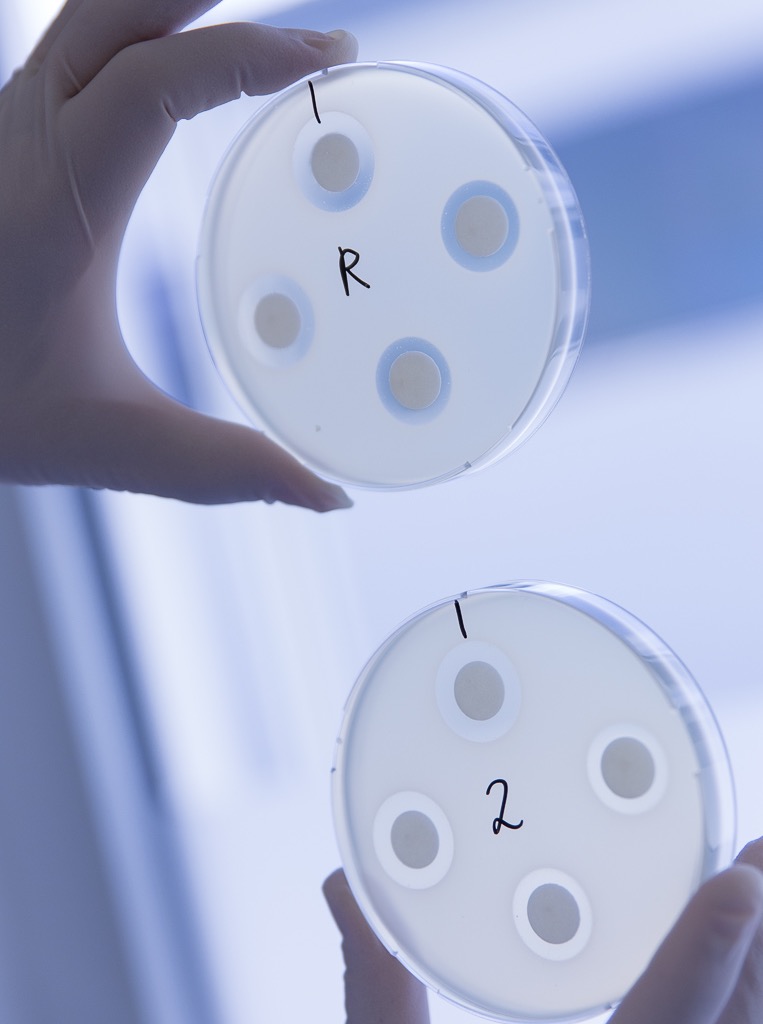 Bioburden
Bacterial endotoxins
Bioassay 
Plate count environmental monitoring
TEXTURE / MECHANICAL
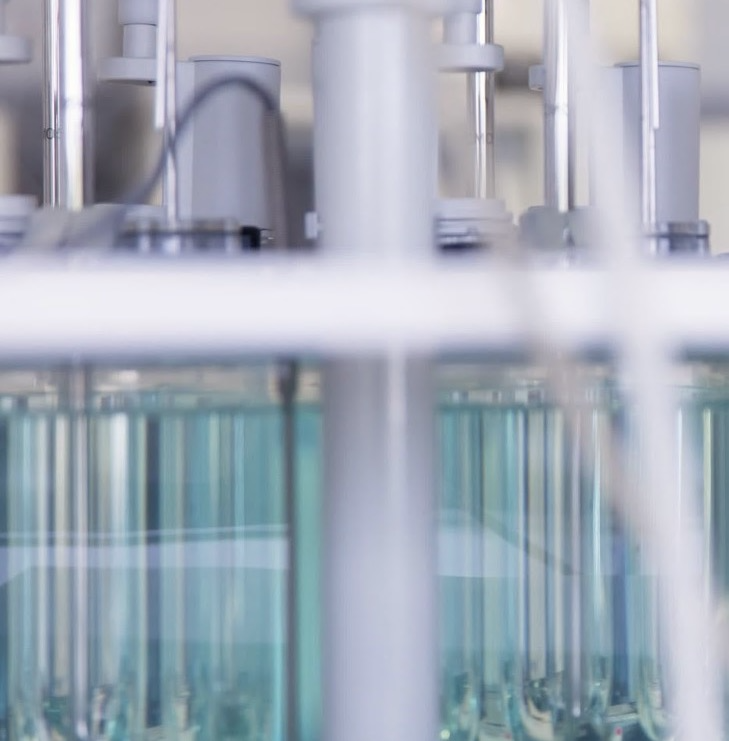 Resistance to pressure
Bending
Tensile strength
Dimensions
SERVICE ADDITIONS
Tech transfers of methods and processes
Development of validation plans and execution, summary of validation activities in validation reports
Support of regulatory filings
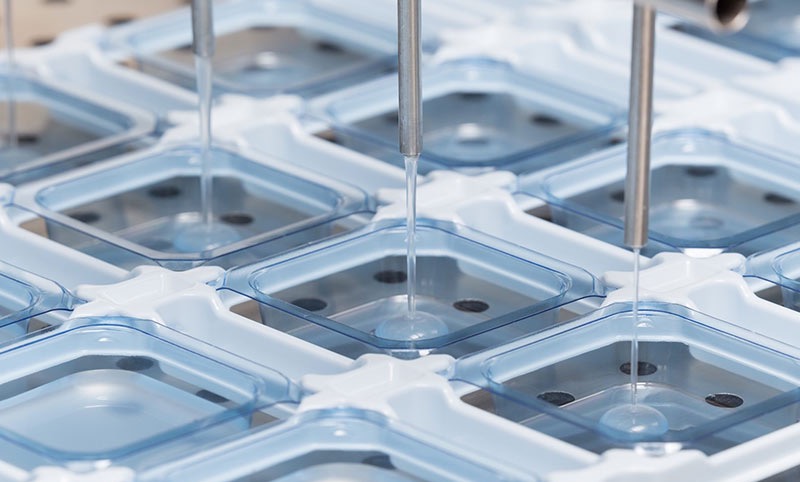 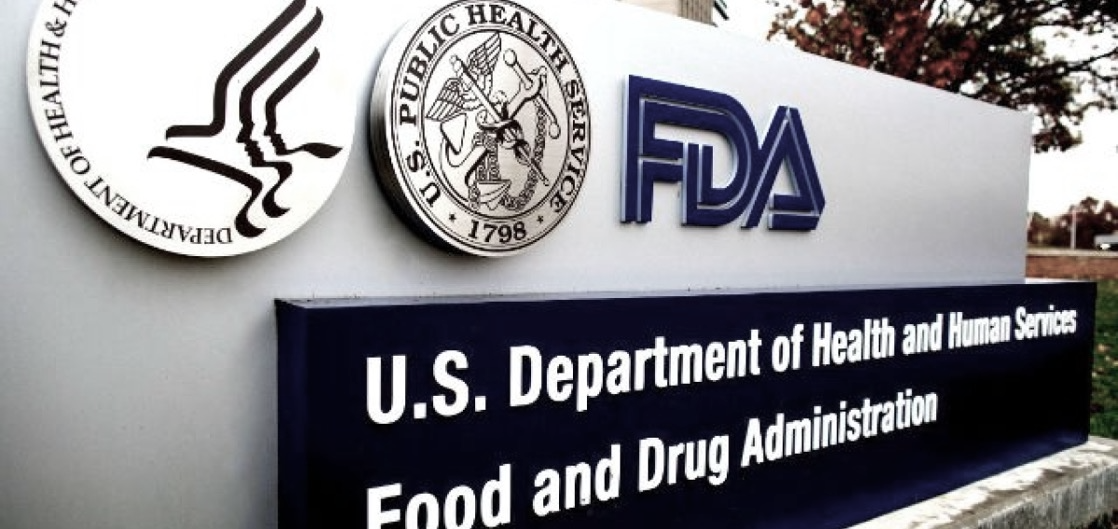 R&D CAPABILITIES
Experienced R&D team for collagen development including incorporation of new APIs into different formulations
Development of different forms of collagen 
Formulation and method development with direct tech transfer into GMP production and laboratory
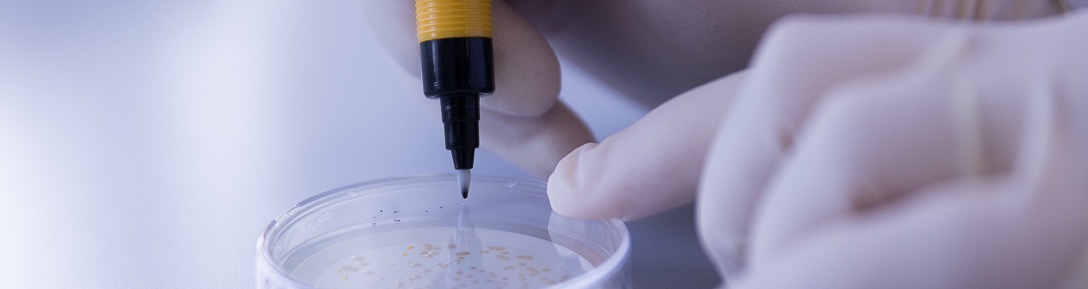 THANK YOU
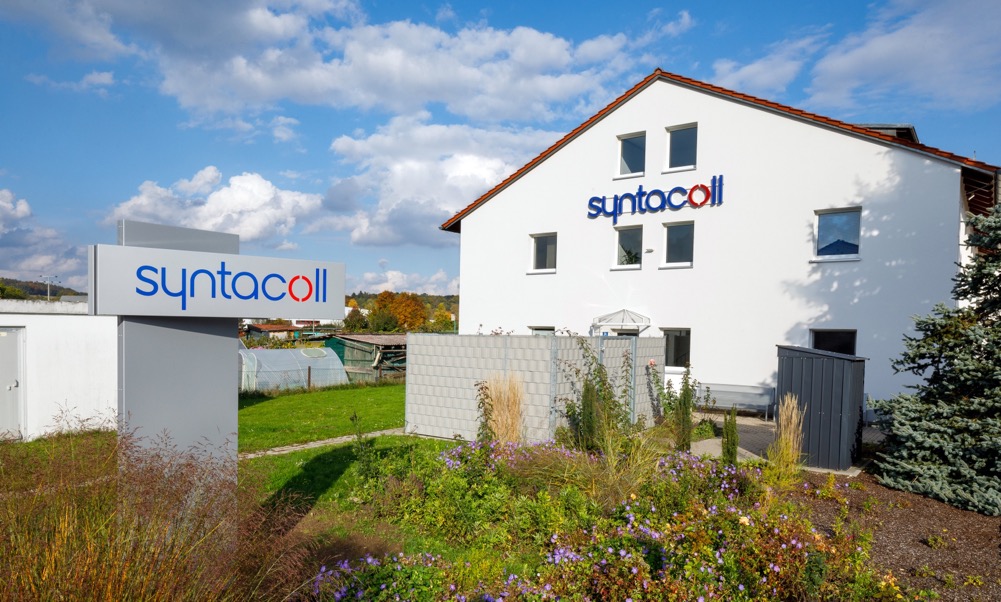 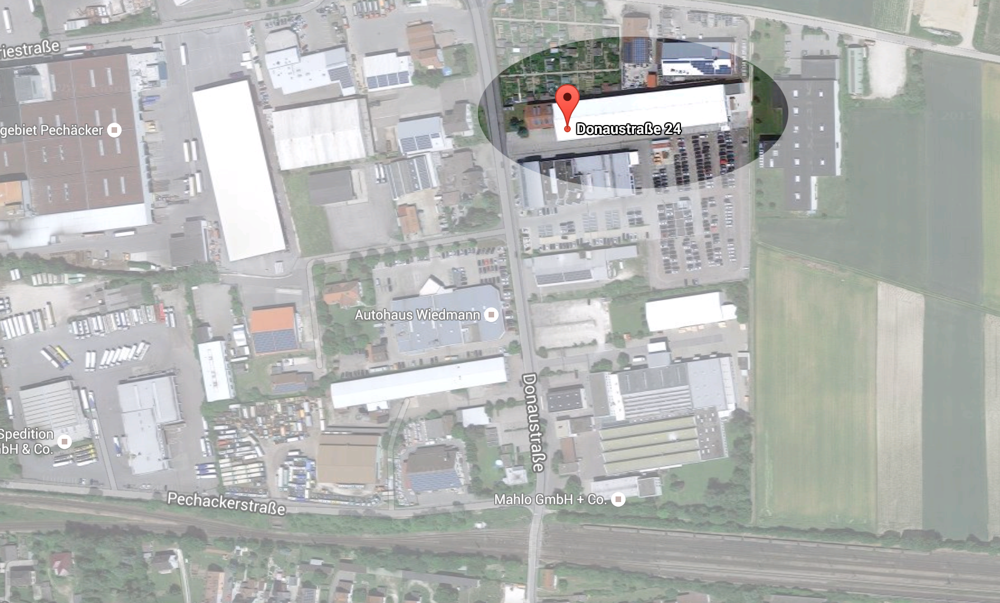